An Adaptive Steganography Scheme for Voice over IP
Hui Tian ; Ke Zhou ; Hong Jiang ; Yongfeng Huang ; Jin Liu ; Dan Feng 
Circuits and Systems, 2009. ISCAS 2009. IEEE International Symposium on
1
Outline
Introduction
Background and definition
The Adaptive steganography scheme
Evaluation and test
Conclusion
References
2
Introduction
Recently,  steganography  has  drawn  increasing  attention. Many  different  steganographic  methods  for  storage  media have been proposed in the  last  few  years.

Voice over IP (VoIP), as a possible carrier to apply steganography to provide security for secret messages.
3
Background and definition
The framework of VoIP steganography




LSB(Least Significant bit)
PSV (Partial Similarity Value)
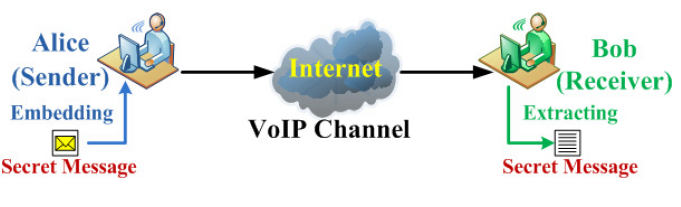 4
Background and definition(cont.)
Definition 1 (VoIP Steganography): 
	Given the quadruple Ø = <C, M, D, E>, 
	where C is the set of VoIP packet (VoIP stream), 
	M is the set of secret messages with |C|  ≥  |M|,
	E: C ×  M  → C represents the embedding function and D: C  → M represents the restituting function.
	A system with the property that D(E(c, m)) = m for  ∀ c ∈C and m ∈M is called a VoIP steganography system .
5
Background and definition(cont.)
Definition 2 (Similarity Function):
	Let C be a non-empty set.  A  function  sim:  C 2 → (- ∞ ,1]  is  called  the  similarity function on C, for x , y  ∈C, if x = y, sim(x, y) = 1; otherwise, sim(x, y) < 1. 
Further,  the  transparency  criterion  for  steganography  can be  formally  described  that  for  ∀ c ∈C  and  m ∈M  maximizing the value of the following function: 
	f(c, m)=sim(c, E(c,m))  - 1
6
The Adaptive steganography scheme
The adpative embedding process
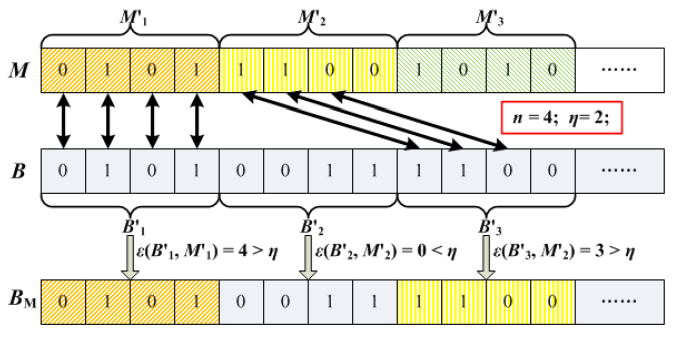 7
Evaluation and test
STEGANOGRAPHY MODES
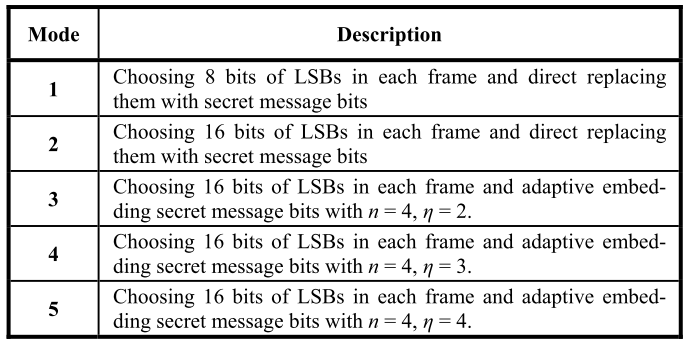 8
Evaluation and test(cont.)
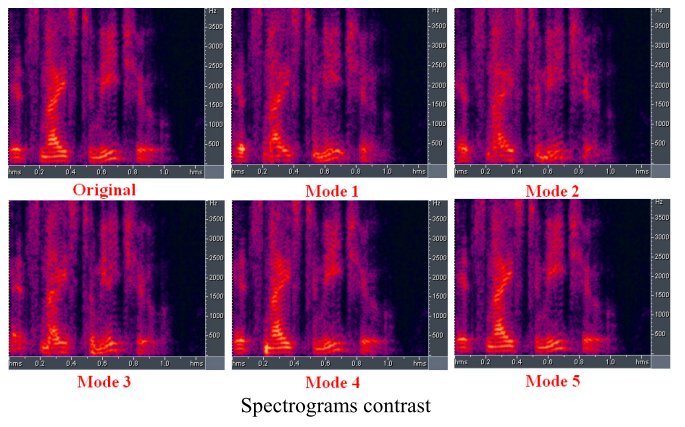 Test One
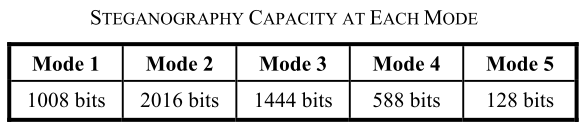 9
Evaluation and test(cont.)
Test Two
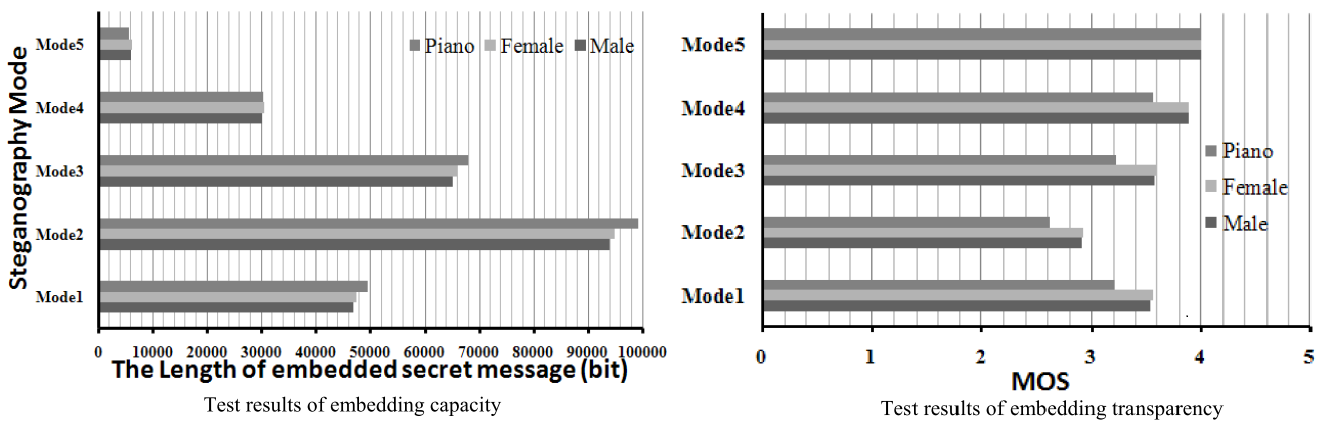 10
Conclusion
In  this  paper,  we  proposed  an  adaptive  steganography scheme for VoIP. The salient advantage of this scheme is that it  can adaptively  balance  the  embedding  transparency  and capacity. Moreover, experimental results demonstrate that our method outperforms the traditional LSBs substitution method.
11
References
Hui Tian ; Ke Zhou ; Hong Jiang ; Yongfeng Huang ; Jin Liu ; Dan Feng, An Adaptive Steganography Scheme for Voice over IP, Circuits and Systems, 2009. ISCAS 2009. IEEE International Symposium on
12